Bits, Bytes, and Integers – Part 215-213: Introduction to Computer Systems3rd Lecture, Jan. 21, 2020
Assignment Announcements
Lab 0 available via course web page and Autolab.
Due Thursday, Jan. 23, 11:00pm
No grace days
No late submissions
Just do it! 
Lab 1 available via Autolab 
Due Thurs., Jan. 30, 11:00pm
Read instructions carefully: writeup, bits.c, tests.c
Quirky software infrastructure
Based on lectures 2, 3, and 4 (CS:APP Chapter 2)
After today’s lecture you will know everything for the integer problems
Floating point covered Thurs. Jan. 23
Summary From Last Lecture
Representing information as bits
Bit-level manipulations
Integers
Representation: unsigned and signed
Conversion, casting
Expanding, truncating
Addition, negation, multiplication, shifting
Representations in memory, pointers, strings
Summary
Encoding Integers
Unsigned
Two’s Complement
Sign Bit
Two’s Complement Examples (w = 5)
10 =
8+2 = 10
-16+4+2 = -10
-10 =
X
B2U(X)
B2T(X)
0000
0
0
0001
1
1
0010
2
2
0011
3
3
0100
4
4
0101
5
5
0110
6
6
0111
7
7
1000
8
–8
1001
9
–7
1010
10
–6
1011
11
–5
1100
12
–4
1101
13
–3
1110
14
–2
1111
15
–1
Unsigned & Signed Numeric Values
Equivalence
Same encodings for nonnegative values
Uniqueness
Every bit pattern represents unique integer value
Each representable integer has unique bit encoding
Expression containing signed and unsigned int:int is cast to unsigned
Sign Extension and Truncation
Sign Extension





Truncation
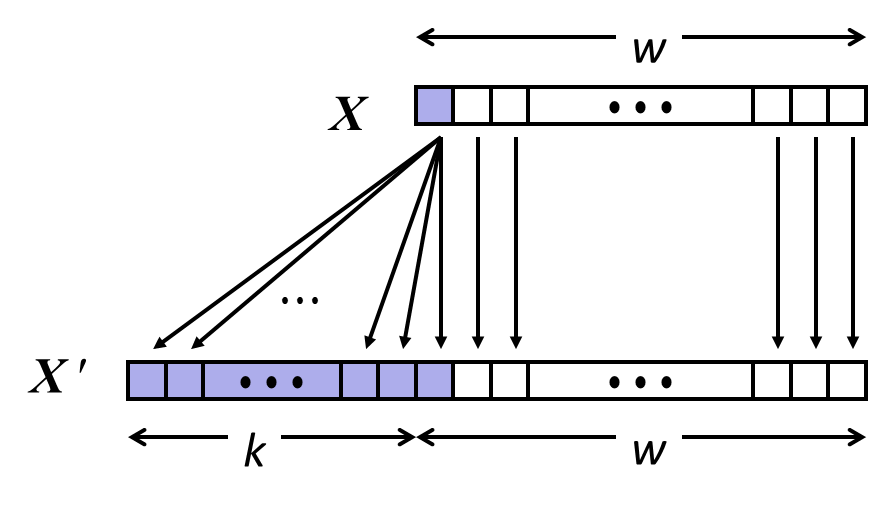 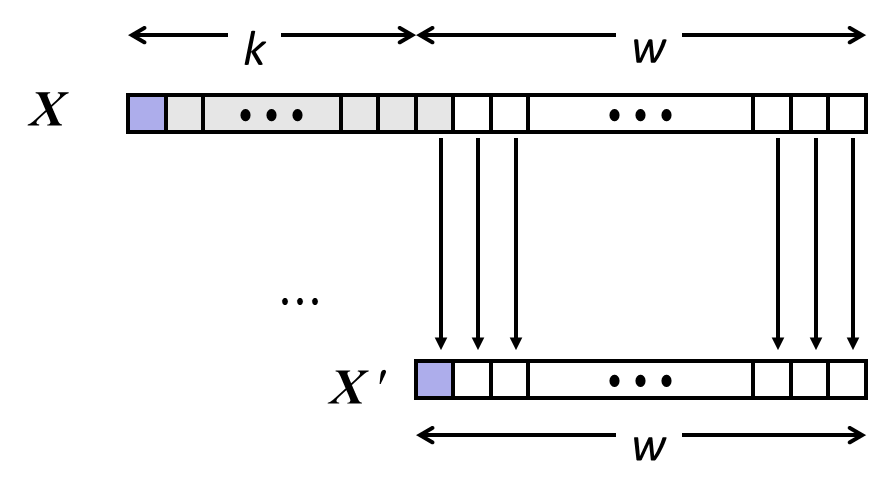 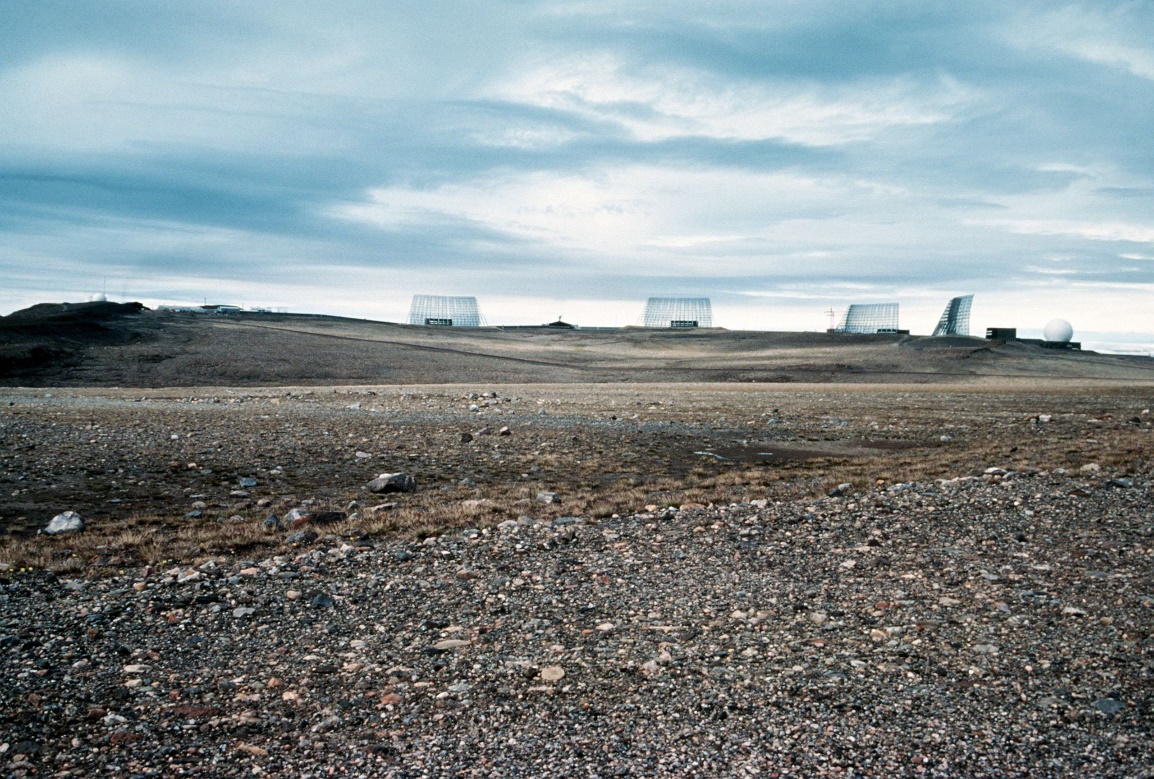 Misunderstanding integers can lead to the end of the  world as we know it!
Thule (Qaanaaq), Greenland
US DoD “Site J” Ballistic Missile Early Warning System (BMEWS)
10/5/60: world nearly ends
Missile radar echo: 1/8s
BMEWS reports: 75s echo(!)
1000s of objects reported
NORAD alert level 5:
Immediate incoming nuclear attack!!!!
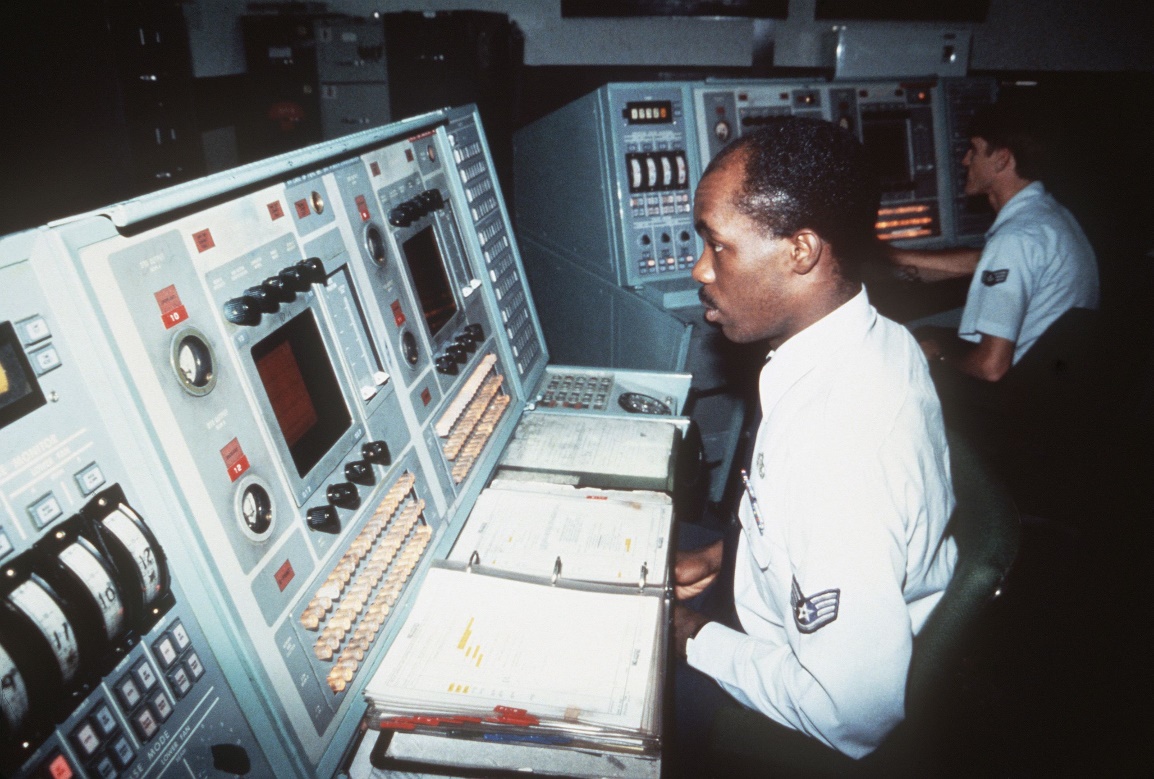 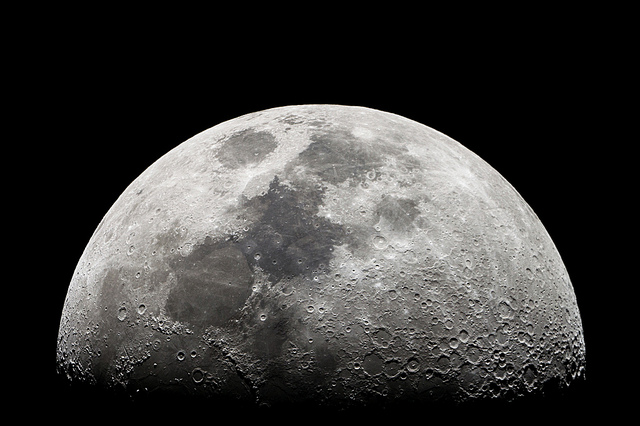 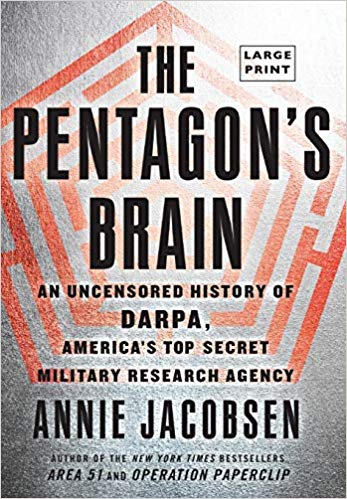 Kruschev was in NYC 10/5/60 (weird time to attack)
someone in Qaanaaq said “why not go check outside?”
“Missiles” were actually THE MOON RISING OVER NORWAY
Expected max distance: 3000 mi;  Moon distance: .25M miles!
.25M miles % sizeof(distance) = 2200mi.
Overflow of distance nearly caused nuclear apocalypse!!
Today: Bits, Bytes, and Integers
Representing information as bits
Bit-level manipulations
Integers
Representation: unsigned and signed
Conversion, casting
Expanding, truncating
Addition, negation, multiplication, shifting
Representations in memory, pointers, strings
Summary
10
11
12
13
14
15
0
0
0000
1
1
0001
2
2
0010
3
3
0011
4
4
0100
5
5
0101
6
6
0110
7
7
0111
8
8
1000
9
9
1001
A
1010
B
1011
C
1100
D
1101
E
1110
F
1111
Decimal
Binary
Hex
• • •
• • •
• • •
• • •
Unsigned Addition
u
Operands: w bits
v
+
True Sum: w+1 bits
u + v
UAddw(u , v)
Discard Carry: w bits
Standard Addition Function
Ignores carry output
Implements Modular Arithmetic
s		=	 UAddw(u , v)	=	u + v  mod 2w
unsigned char
1110 1001
+  1101 0101
E9
+ D5
223
+ 213
10
11
12
13
14
15
0
0
0000
1
1
0001
2
2
0010
3
3
0011
4
4
0100
5
5
0101
6
6
0110
7
7
0111
8
8
1000
9
9
1001
A
1010
B
1011
C
1100
D
1101
E
1110
F
1111
Decimal
Binary
Hex
• • •
• • •
• • •
• • •
Unsigned Addition
u
Operands: w bits
v
+
True Sum: w+1 bits
u + v
UAddw(u , v)
Discard Carry: w bits
Standard Addition Function
Ignores carry output
Implements Modular Arithmetic
s		=	 UAddw(u , v)	=	u + v  mod 2w
unsigned char
1110 1001
+  1101 0101
E9
+ D5
223
+ 213
1 1011 1110
1BE
446
1011 1110
BE
190
Visualizing (Mathematical) Integer Addition
Add4(u , v)
Integer Addition
4-bit integers u, v
Compute true sum Add4(u , v)
Values increase linearly with u and v
Forms planar surface
v
u
2w+1
2w
0
Visualizing Unsigned Addition
Overflow
Wraps Around
If true sum ≥ 2w
At most once
UAdd4(u , v)
True Sum
Overflow
v
Modular Sum
u
• • •
• • •
• • •
• • •
Two’s Complement Addition
u
Operands: w bits
+
v
True Sum: w+1 bits
u + v
Discard Carry: w bits
TAddw(u , v)
TAdd and UAdd have Identical Bit-Level Behavior
Signed vs. unsigned addition in C:
	int s, t, u, v;
	s = (int) ((unsigned) u + (unsigned) v);
 	t = u + v
Will give s == t
1110 1001
+  1101 0101
E9
+ D5
-23
+ -43
1 1011 1110
1BE
-66
1011 1110
BE
-66
TAdd Overflow
True Sum
Functionality
True sum requires w+1 bits
Drop off MSB
Treat remaining bits as 2’s comp. integer
0 111…1
2w–1
PosOver
TAdd Result
0 100…0
2w –1–1
011…1
0 000…0
0
000…0
1 011…1
–2w –1
100…0
NegOver
1 000…0
–2w
Visualizing 2’s Complement Addition
NegOver
Values
4-bit two’s comp.
Range from -8 to +7
Wraps Around
If sum  2w–1
Becomes negative
At most once
If sum < –2w–1
Becomes positive
At most once
TAdd4(u , v)
v
u
PosOver
Positive Overflow
TAdd(u , v)
> 0
v
< 0
< 0
> 0
u
Negative Overflow
Characterizing TAdd
Functionality
True sum requires w+1 bits
Drop off MSB
Treat remaining bits as 2’s comp. integer
(NegOver)
2w
2w
(PosOver)
Multiplication
Goal: Computing Product of w-bit numbers x, y
Either signed or unsigned
But, exact results can be bigger than w bits
Unsigned: up to 2w bits
Result range: 0 ≤ x * y ≤ (2w – 1) 2  =  22w – 2w+1 + 1
Two’s complement min (negative): Up to 2w-1 bits
Result range: x * y  ≥ (–2w–1)*(2w–1–1)  =  –22w–2 + 2w–1
Two’s complement max (positive): Up to 2w bits, but only for (TMinw)2
Result range: x * y ≤ (–2w–1) 2  =  22w–2
So, maintaining exact results…
would need to keep expanding word size with each product computed
is done in software, if needed
e.g., by “arbitrary precision” arithmetic packages
• • •
• • •
• • •
• • •
• • •
Unsigned Multiplication in C
u
Operands: w bits
*
v
u · v
True Product: 2*w  bits
UMultw(u , v)
Discard w bits: w bits
Standard Multiplication Function
Ignores high order w bits
Implements Modular Arithmetic
UMultw(u , v)	=	u   · v  mod 2w
1110 1001
*          1101 0101
E9
*  D5
223
*   213
1100 0001 1101 1101
C1DD
47499
1101 1101
DD
221
• • •
• • •
• • •
• • •
• • •
Signed Multiplication in C
u
Operands: w bits
*
v
u · v
True Product: 2*w  bits
TMultw(u , v)
Discard w bits: w bits
Standard Multiplication Function
Ignores high order w bits
Some of which are different for signed vs. unsigned multiplication
Lower bits are the same
1110 1001
*          1101 0101
E9
*  D5
-23
*   -43
0000 0011 1101 1101
03DD
989
1101 1101
DD
-35
• • •
Power-of-2 Multiply with Shift
Operation
u << k gives u * 2k
Both signed and unsigned




Examples
u << 3	==	u * 8
(u << 5) – (u << 3)	==	u * 24
Most machines shift and add faster than multiply
Compiler generates this code automatically
k
u
• • •
Operands: w bits
*
2k
0
•••
0
1
0
•••
0
0
u · 2k
True Product: w+k  bits
0
•••
0
0
Discard k  bits: w bits
UMultw(u , 2k)
•••
0
•••
0
0
TMultw(u , 2k)
Important Lession:
Trust Your Compiler!
Multiplication
Goal: Computing Product of w-bit numbers x, y
Either signed or unsigned
But, exact results can be bigger than w bits
Unsigned: up to 2w bits
Result range: 0 ≤ x * y ≤ (2w – 1) 2  =  22w – 2w+1 + 1
Two’s complement min (negative): Up to 2w-1 bits
Result range: x * y  ≥ (–2w–1)*(2w–1–1)  =  –22w–2 + 2w–1
Two’s complement max (positive): Up to 2w bits, but only for (TMinw)2
Result range: x * y ≤ (–2w–1) 2  =  22w–2
So, maintaining exact results…
would need to keep expanding word size with each product computed
is done in software, if needed
e.g., by “arbitrary precision” arithmetic packages
•••
•••
Unsigned Power-of-2 Divide with Shift
Quotient of Unsigned by Power of 2
u >> k gives   u / 2k 
Uses logical shift
k
u
Binary Point
•••
Operands:
/
2k
0
•••
0
1
0
•••
0
0
Division:
u / 2k
.
0
0
•••
0
0
•••
Result:
 u / 2k 
0
0
•••
0
0
•••
•••
•••
Signed Power-of-2 Divide with Shift
Quotient of Signed by Power of 2
x >> k gives   x / 2k 
Uses arithmetic shift
Rounds wrong direction when u < 0
k
x
Binary Point
•••
Operands:
/
2k
0
•••
0
1
0
•••
0
0
Division:
x / 2k
.
0
•••
•••
RoundDown(x / 2k)
Result:
0
•••
•••
Correct Power-of-2 Divide
Quotient of Negative Number by Power of 2
Want   x / 2k     (Round Toward 0)
Compute as   (x+2k-1)/ 2k 
In C: (x + (1<<k)-1) >> k
Biases dividend toward 0

Case 1: No rounding
k
Dividend:
u
1
•••
0
•••
0
0
+2k –1
0
•••
0
0
1
•••
1
1
Binary Point
1
•••
1
•••
1
1
Divisor:
/
2k
0
•••
0
1
0
•••
0
0
 u / 2k  
.
0
1
•••
1
1
1
•••
1
•••
1
1
Biasing has no effect
Correct Power-of-2 Divide (Cont.)
Case 2: Rounding
k
Dividend:
x
1
•••
•••
+2k –1
0
•••
0
0
1
•••
1
1
1
•••
•••
Incremented by 1
Binary Point
Divisor:
/
2k
0
•••
0
1
0
•••
0
0
 x / 2k  
.
0
1
•••
1
1
1
•••
•••
Incremented by 1
Biasing adds 1 to final result
x
-1
1
1
0
1
0
1
1
1
1
1
1
1
0
1
1
1
+
~x
0
1
1
0
0
0
1
0
Negation: Complement & Increment
Negate through complement and increase ~x + 1 == -x
Example
Observation: ~x + x == 1111…111 == -1
x = 15213
Complement & Increment Examples
x = TMin
x = 0
Canonical counter example
Today: Bits, Bytes, and Integers
Representing information as bits
Bit-level manipulations
Integers
Representation: unsigned and signed
Conversion, casting
Expanding, truncating
Addition, negation, multiplication, shifting
Summary
Representations in memory, pointers, strings
Arithmetic: Basic Rules
Addition:
Unsigned/signed: Normal addition followed by truncate,same operation on bit level
Unsigned: addition mod 2w
Mathematical addition + possible subtraction of 2w
Signed: modified addition mod 2w (result in proper range)
Mathematical addition + possible addition or subtraction of 2w

Multiplication:
Unsigned/signed: Normal multiplication followed by truncate, same operation on bit level
Unsigned: multiplication mod 2w
Signed: modified multiplication mod 2w (result in proper range)
Why Should I Use Unsigned?
Don’t use without understanding implications
Easy to make mistakes
unsigned i;
for (i = cnt-2; i >= 0; i--)
  a[i] += a[i+1];

Can be very subtle
#define DELTA sizeof(int)
int i;
for (i = CNT; i-DELTA >= 0; i-= DELTA)
  . . .
Counting Down with Unsigned
Proper way to use unsigned as loop index
unsigned i;
for (i = cnt-2; i < cnt; i--)
  a[i] += a[i+1];
See Robert Seacord, Secure Coding in C and C++
C Standard guarantees that unsigned addition will behave like modular arithmetic
0 – 1  UMax
Even better
size_t i;
for (i = cnt-2; i < cnt; i--)
  a[i] += a[i+1];
Data type size_t defined as unsigned value with length = word size
Why Should I Use Unsigned? (cont.)
Do Use When Performing Modular Arithmetic
Multiprecision arithmetic
Do Use When Using Bits to Represent Sets
Logical right shift, no sign extension
Do Use In System Programming
Bit masks, device commands,…
Quiz Time!
Check out:

https://canvas.cmu.edu/courses/13182
Today: Bits, Bytes, and Integers
Representing information as bits
Bit-level manipulations
Integers
Representation: unsigned and signed
Conversion, casting
Expanding, truncating
Addition, negation, multiplication, shifting
Summary
Representations in memory, pointers, strings
00•••0
FF•••F
• • •
Byte-Oriented Memory Organization
Programs refer to data by address
Conceptually, envision it as a very large array of bytes
In reality, it’s not, but can think of it that way
An address is like an index into that array
and, a pointer variable stores an address

Note: system provides private address spaces to each “process”
Think of a process as a program being executed
So, a program can clobber its own data, but not that of others
Machine Words
Any given computer has a “Word Size”
Nominal size of integer-valued data
and of addresses

Until recently, most machines used 32 bits (4 bytes) as word size
Limits addresses to 4GB (232 bytes)

Increasingly, machines have 64-bit word size
Potentially, could have 18 EB (exabytes) of addressable memory
That’s 18.4 X 1018

Machines still support multiple data formats
Fractions or multiples of word size
Always integral number of bytes
32-bit
Words
0000
0004
0008
0012
0000
0008
64-bit
Words
Bytes
Addr.
0000
Addr 
=
??
0001
0002
Addr 
=
??
0003
0004
Addr 
=
??
0005
0006
0007
0008
Addr 
=
??
0009
0010
Addr 
=
??
0011
0012
Addr 
=
??
0013
0014
0015
Word-Oriented Memory Organization
Addresses Specify Byte Locations
Address of first byte in word
Addresses of successive words differ by 4 (32-bit) or 8 (64-bit)
Example Data Representations
Byte Ordering
So, how are the bytes within a multi-byte word ordered in memory?
Conventions
Big Endian: Sun (Oracle SPARC), PPC Mac, Internet
Least significant byte has highest address
Little Endian: x86, ARM processors running Android, iOS, and Linux
Least significant byte has lowest address
0x100
0x101
0x102
0x103
0x100
0x101
0x102
0x103
01
23
45
67
67
45
23
01
01
23
45
67
67
45
23
01
Byte Ordering Example
Example
Variable x has 4-byte value of 0x01234567
Address given by &x is 0x100
Big Endian
Little Endian
IA32, x86-64
IA32, x86-64
x86-64
IA32
Sun
Sun
Sun
6D
3B
00
00
3B
6D
00
00
93
C4
FF
FF
C4
93
FF
FF
00
00
00
00
6D
3B
00
00
3B
6D
00
00
6D
3B
00
00
Decimal:	15213
Binary:  	0011 1011 0110 1101
Hex:  	  3    B    6    D
Representing Integers
int A = 15213;
long int C = 15213;
Increasing addresses
int B = -15213;
Two’s complement representation
Examining Data Representations
Code to Print Byte Representation of Data
Casting pointer to unsigned char * allows treatment as a byte array
typedef unsigned char *pointer;

void show_bytes(pointer start, size_t len){
  size_t i;
  for (i = 0; i < len; i++)
    printf(”%p\t0x%.2x\n",start+i, start[i]);
  printf("\n");
}
Printf directives:
%p:	Print pointer
%x:	Print Hexadecimal
show_bytes Execution Example
int a = 15213;
printf("int a = 15213;\n");
show_bytes((pointer) &a, sizeof(int));
Result (Linux x86-64):
int a = 15213;
0x7fffb7f71dbc	6d
0x7fffb7f71dbd	3b
0x7fffb7f71dbe	00
0x7fffb7f71dbf	00
Representing Pointers
int B = -15213;
int *P = &B;
Sun
IA32
x86-64
Different compilers & machines assign different locations to objects

Even get different results each time run program
Representing Strings
char S[6] = "18213";
Strings in C
Represented by array of characters
Each character encoded in ASCII format
Standard 7-bit encoding of character set
Character “0” has code 0x30
Digit i  has code 0x30+I
man ascii for code table
String should be null-terminated
Final character = 0
Compatibility
Byte ordering not an issue
IA32
Sun
Reading Byte-Reversed Listings
Disassembly
Text representation of binary machine code
Generated by program that reads the machine code
Example Fragment
Deciphering Numbers
Value:	0x12ab
Pad to 32 bits:	0x000012ab
Split into bytes:	00 00 12 ab
Reverse:	ab 12 00 00
Address	Instruction Code	Assembly Rendition
 8048365:	5b                   	pop    %ebx
 8048366:	81 c3 ab 12 00 00    	add    $0x12ab,%ebx
 804836c:	83 bb 28 00 00 00 00 	cmpl   $0x0,0x28(%ebx)
Integer C Puzzles
x < 0		((x*2) < 0)
ux >= 0
x & 7 == 7		(x<<30) < 0
ux > -1
x > y		-x < -y
x * x >= 0
x > 0 && y > 0		x + y > 0
x >= 0		-x <= 0
x <= 0		-x >= 0
(x|-x)>>31 == -1
ux >> 3 == ux/8
x >> 3 == x/8
x & (x-1) != 0
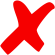 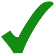 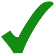 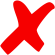 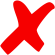 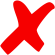 Initialization
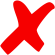 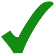 int x = foo();
int y = bar();
unsigned ux = x;
unsigned uy = y;
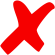 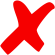 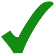 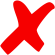 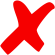 Summary
Representing information as bits
Bit-level manipulations
Integers
Representation: unsigned and signed
Conversion, casting
Expanding, truncating
Addition, negation, multiplication, shifting
Representations in memory, pointers, strings
Summary